Формирование толерантности у учащихся как основы безопасности образовательного пространства
«Родительская гостиная»
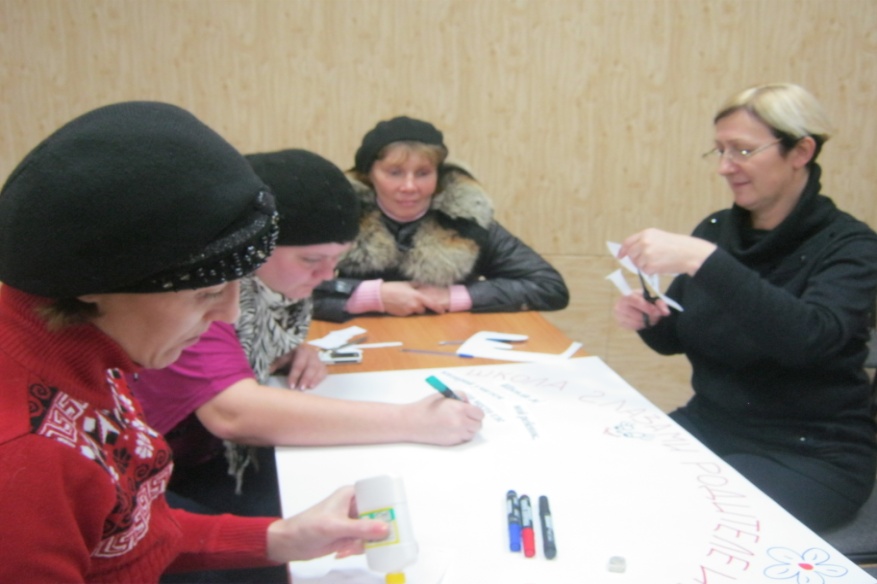 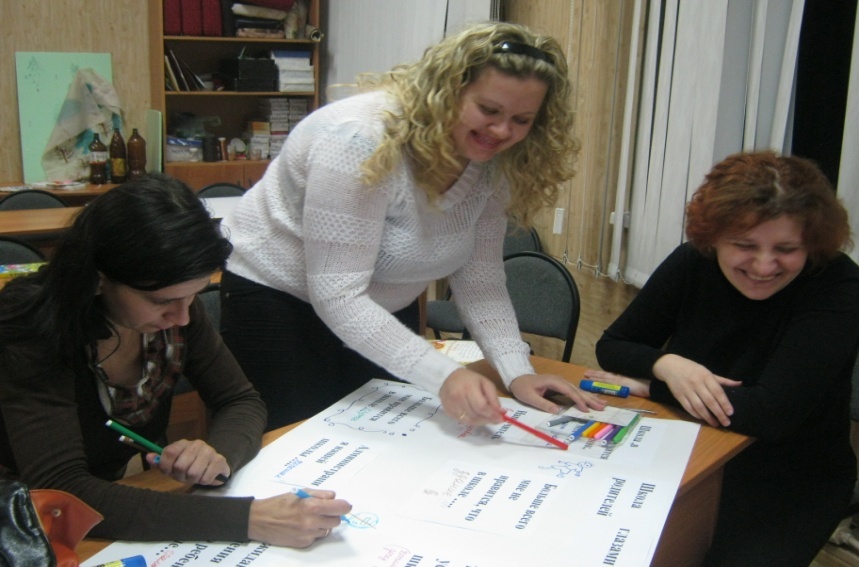 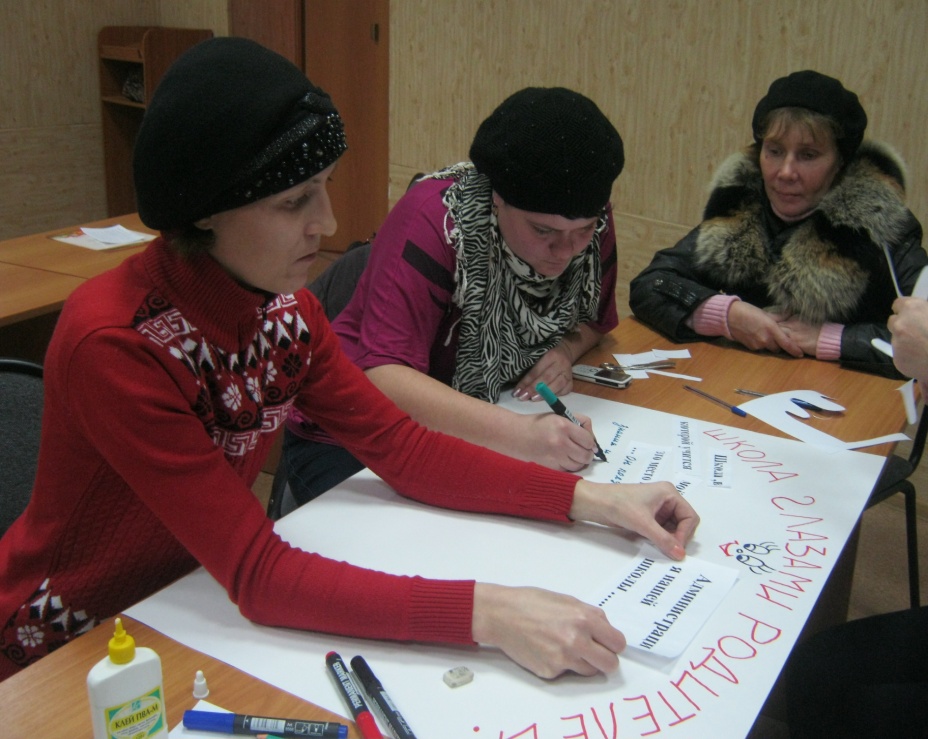 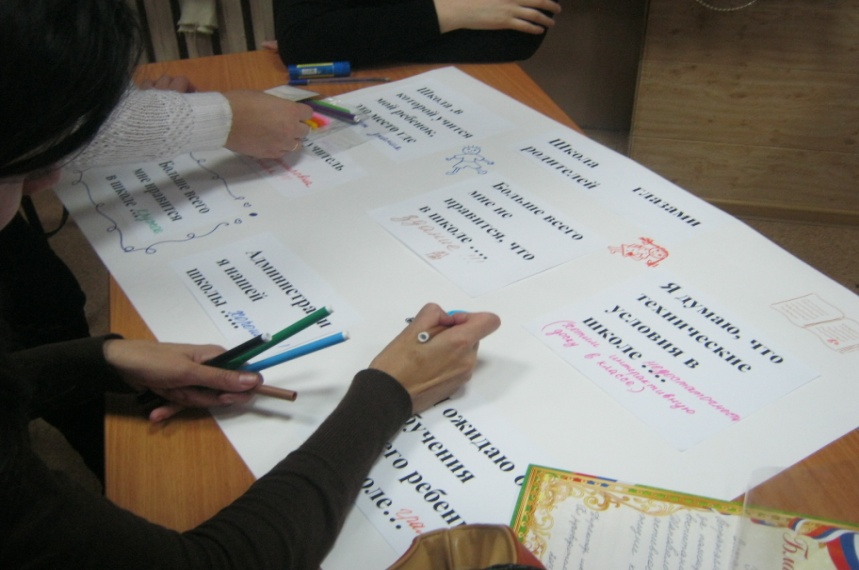 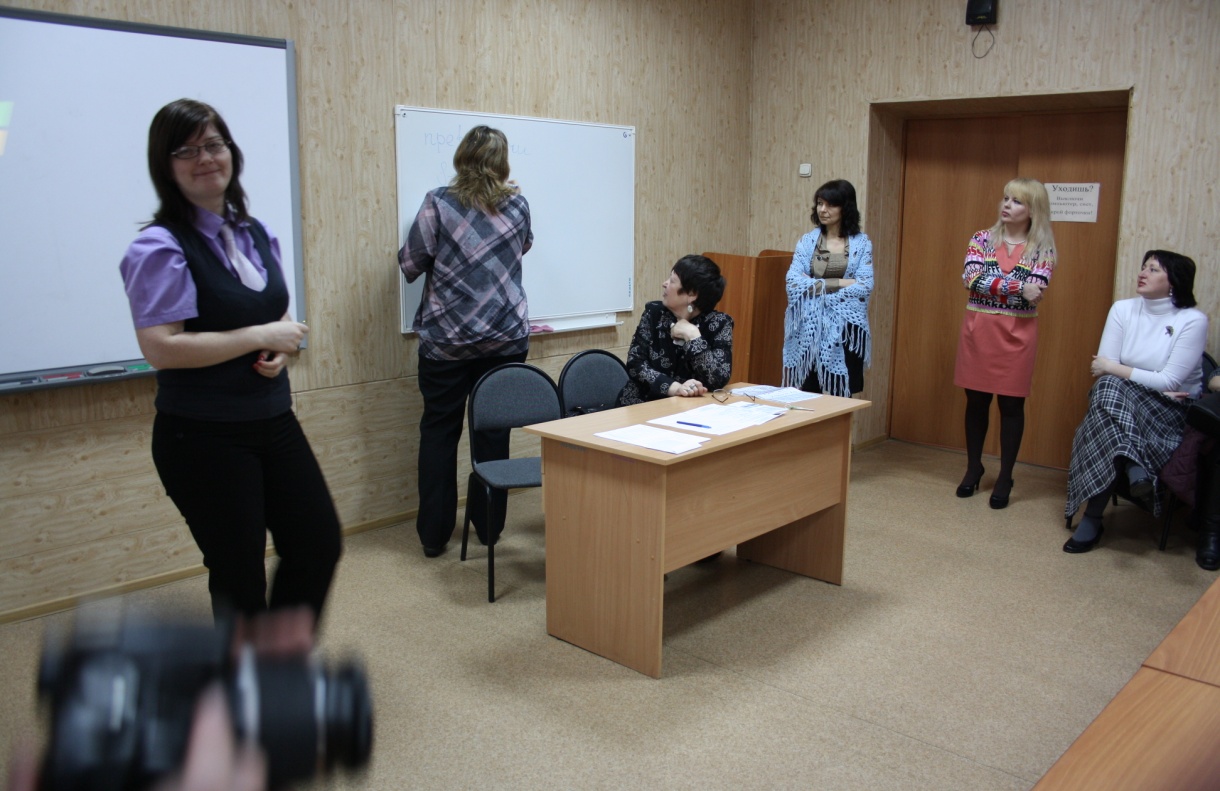 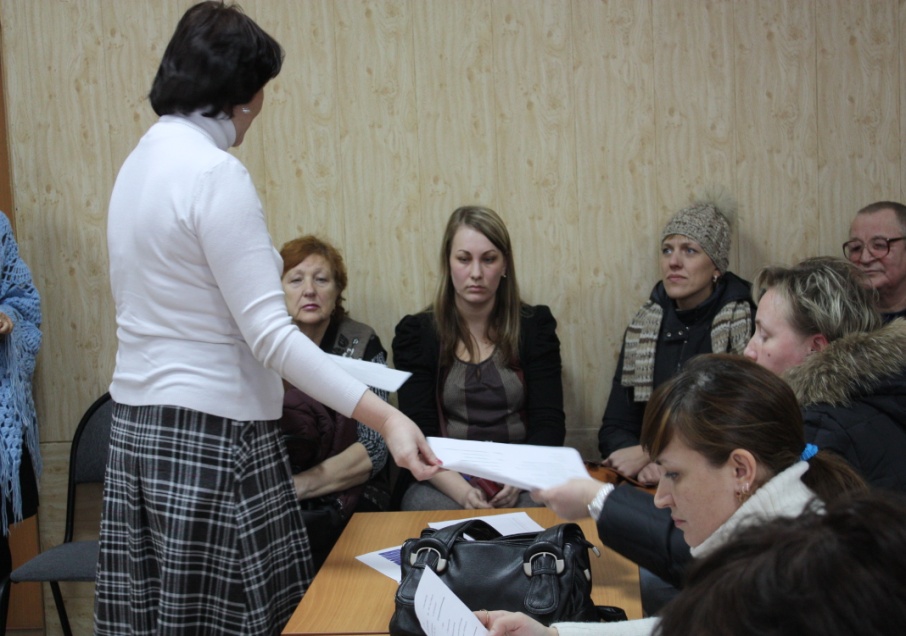 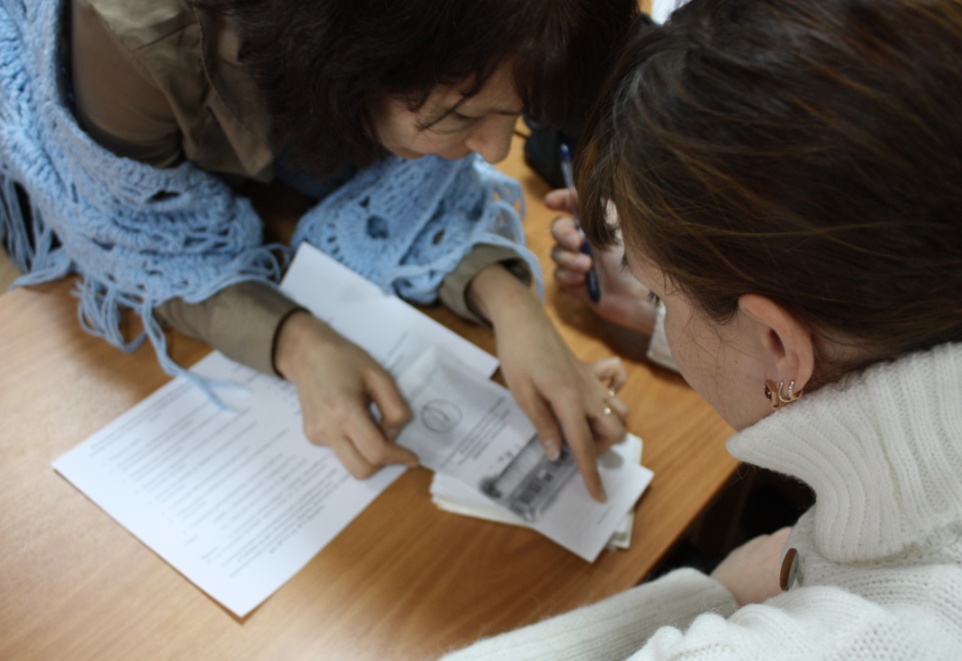 «Круглый стол «Конфликты»
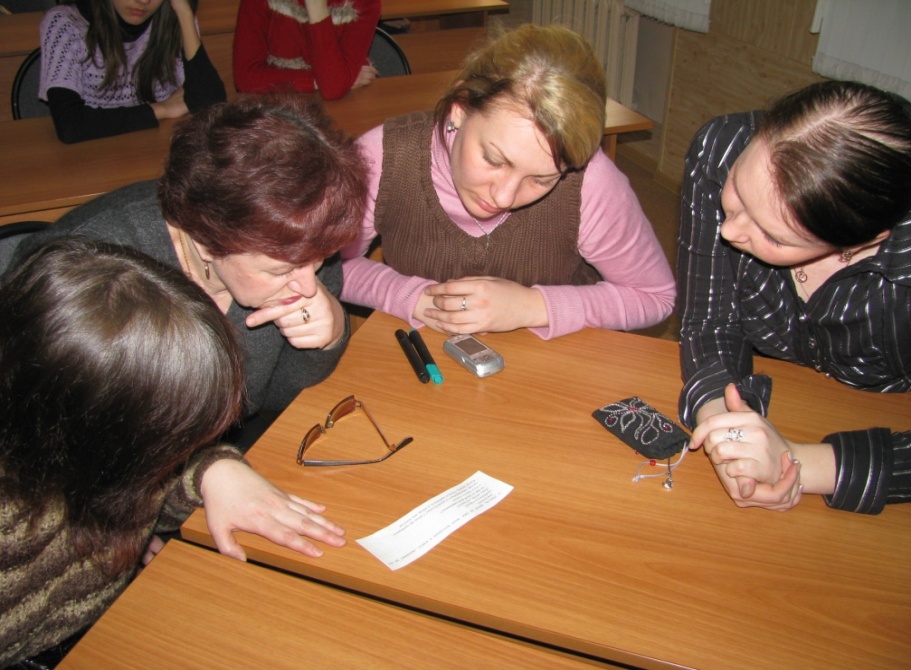 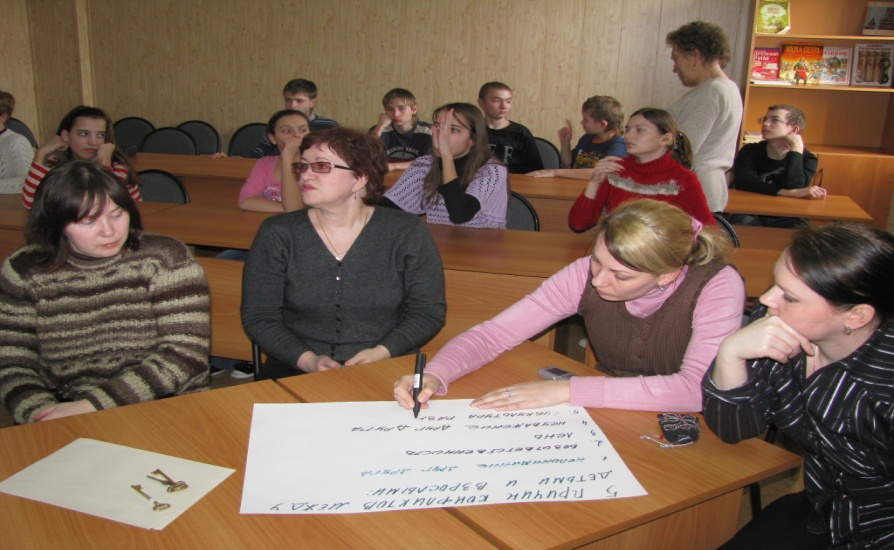 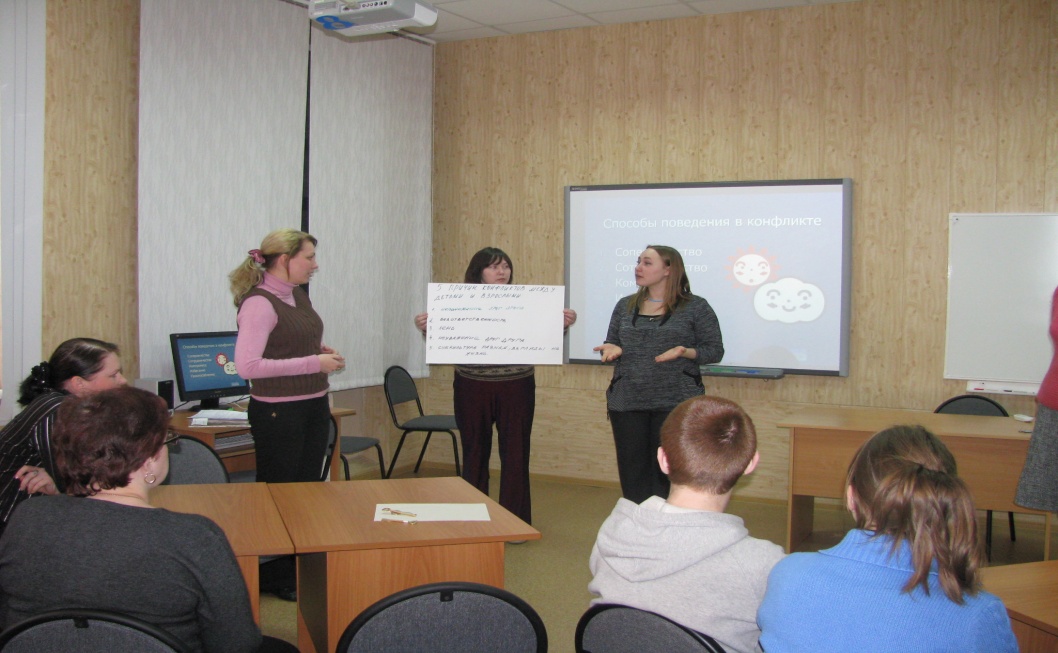 Психологические акции
Психологическая акция «Открытое письмо маме»
Здравствуй,          __________________________________________________!
В этот особенный день я хочу признаться тебе в том, что______________________________________________________________
Сегодня праздник, и я хочу _________________________________________
 
Я не всегда бываю__________________________________________________
Но я всегда  ____________________________________________________
Я редко говорю тебе об этом, но сейчас я хочу сказать, что ты_____________
Я знаю, что ты меня любишь за______________________________________
И что бы ни случилось в жизни, что бы ни происходило, я люблю тебя, потому что_______________________________________________________
Всегда любящий (ая) тебя__________________________________________
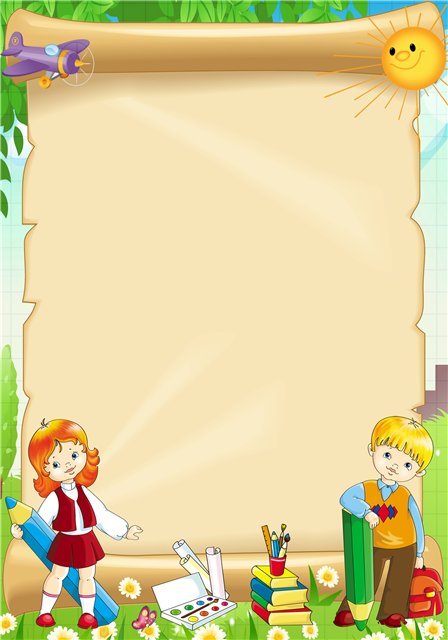 Открытое письмо маме.

Здравствуй, моя милая, любимая, 
дорогая мамочка!
В этот особенный день я хочу признаться 
тебе в том, что очень тебя люблю!
 Что ты самая лучшая, самая
 красивая и добрая мама на свете!
 Сегодня праздник, и я хочу
 пожелать тебе счастья и здоровья!
Я не всегда бываю послушной, но я всегда
 тебя люблю. Я редко говорю тебе об этом
 но сейчас я хочу сказать, что ты у меня
 самая заботливая, красивая, добрая
 и любящая. Я знаю, что ты меня
 любишь за то, что я твоя дочь.
 И что бы ни случилось в жизни, что 
бы ни происходило, 
я люблю тебя, потому что 
ты у меня единственная.
Всегда любящая тебя ___________
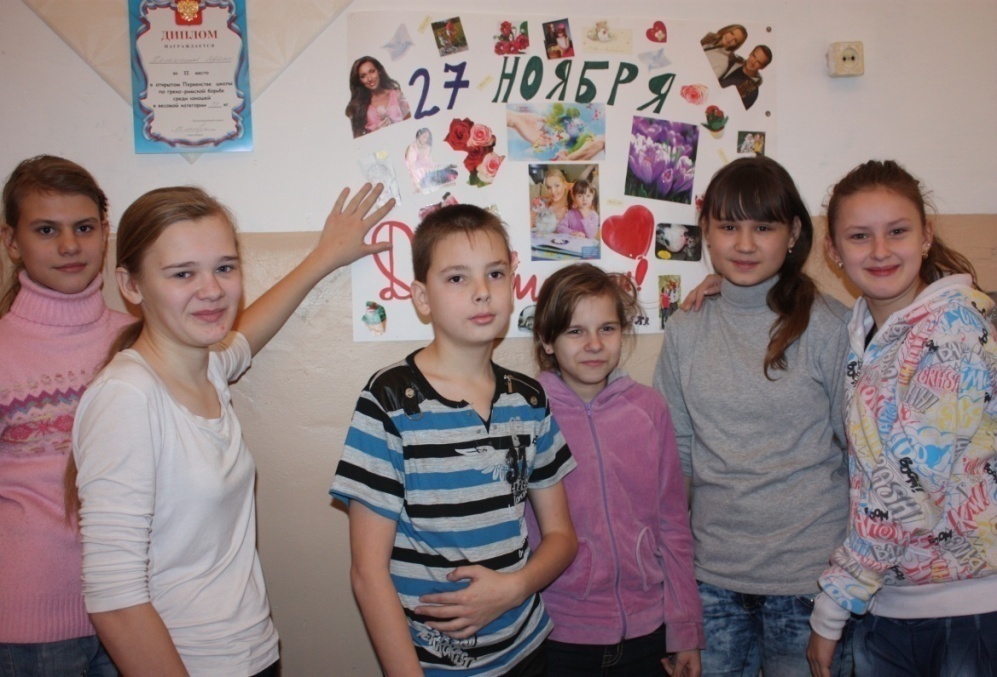 Психологическая акция «Я люблю Вас, мой учитель!»
Цель акции: профилактика школьной дезадаптации учащихся 5-х классов при переходе из начальной школы в среднее звено ,знакомство с учителями, кабинетами, снятие барьеров в общении, улучшение взаимоотношений учеников и учителей, сплочение общешкольного коллектива.
		Учащимся 5-х классов поручается провести социологический опрос  среди педагогов по следующим вопросам:
Что такое учительское счастье?
Продолжите предложения:
«Учителем быть хорошо, потому что…»
«Учителем быть плохо, потому что…»
Ваши пожелания учителям школы.
Далее собранная информация обобщается, результаты красочно оформляются и вывешиваются в коридоре школы.
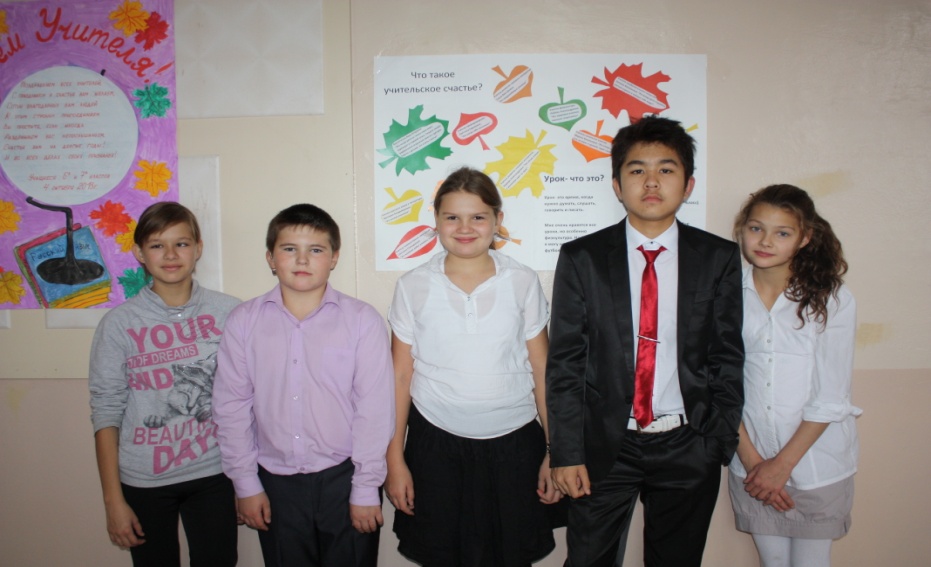 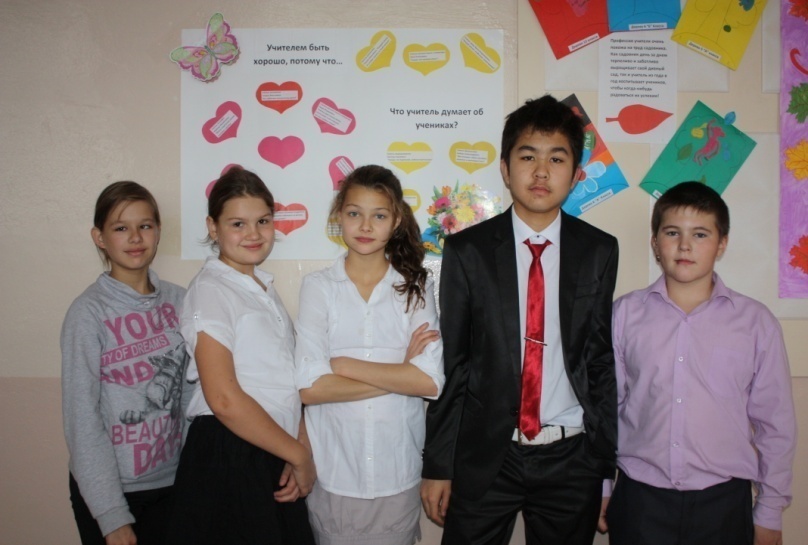 Психологическая акция «Мама, я тебя люблю!»
Цель акции- формирование у учащихся чувства любви к близким, маме, родственникам и окружающим.
		С учащимися  начальной школы проводится беседа о маме, после этого дети  рисуют портреты мам, пишут теплые пожелания, делают поздравительные открытки, аппликации. Работы учащихся оформляются на стенде под заголовком «Мама, я тебя люблю!»
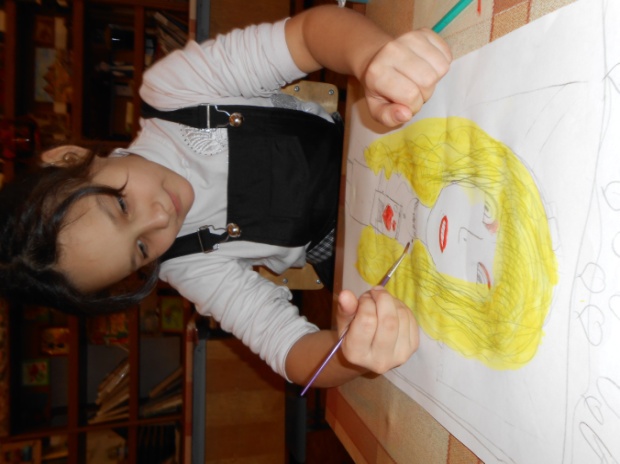 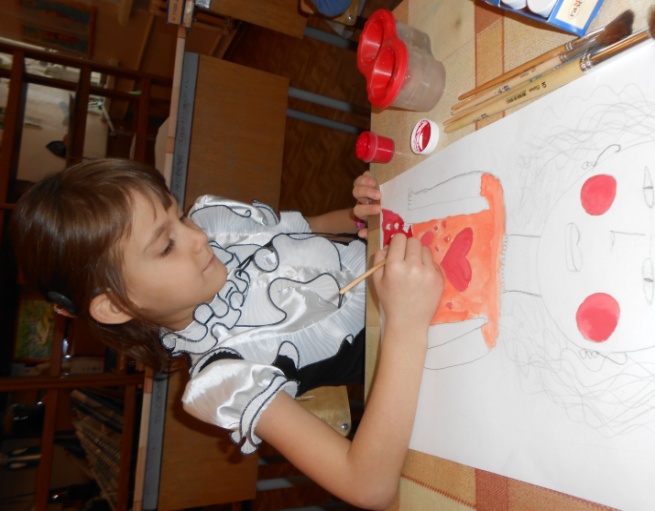 Коррекционно-развивающие занятия с учащимися 1 «Б» класса по программе «Черты характера человека»
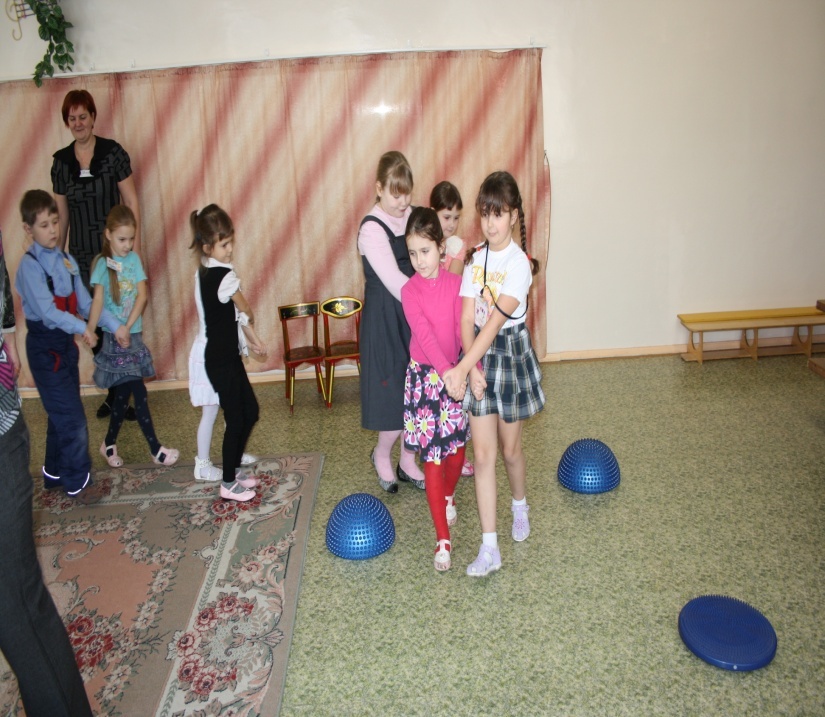 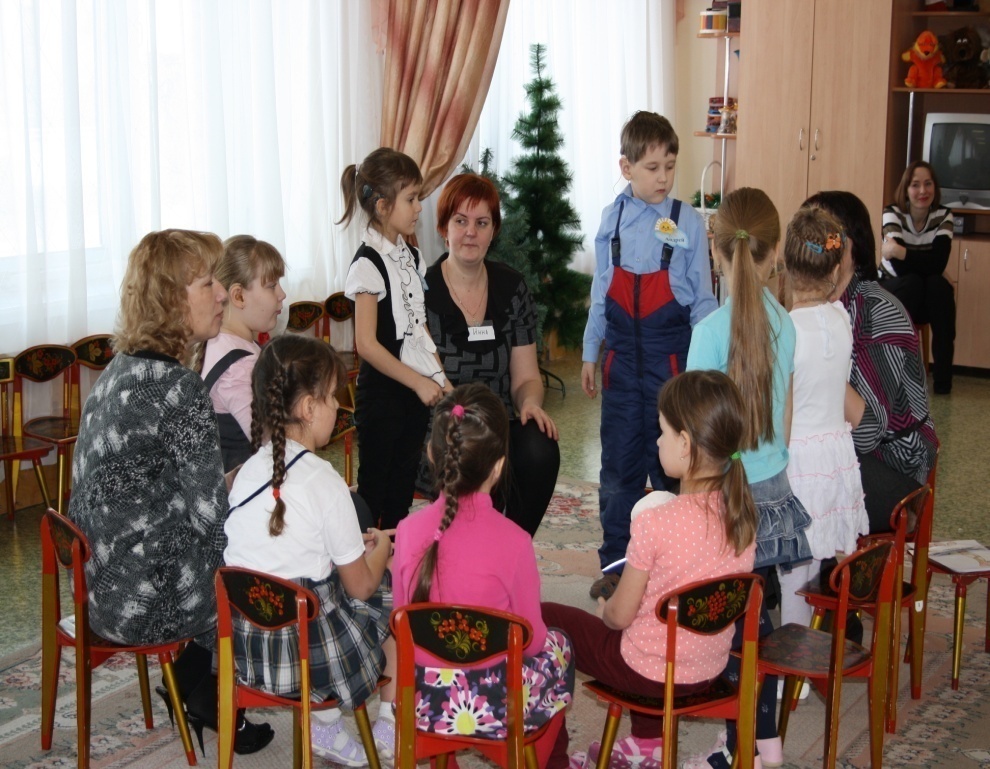 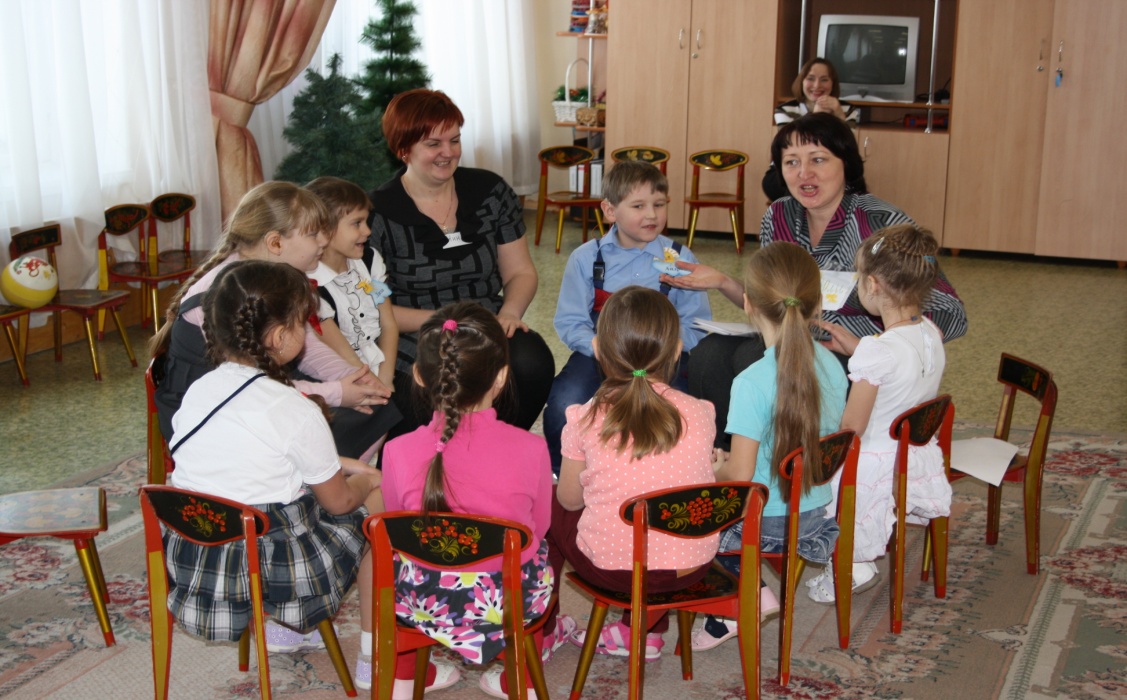 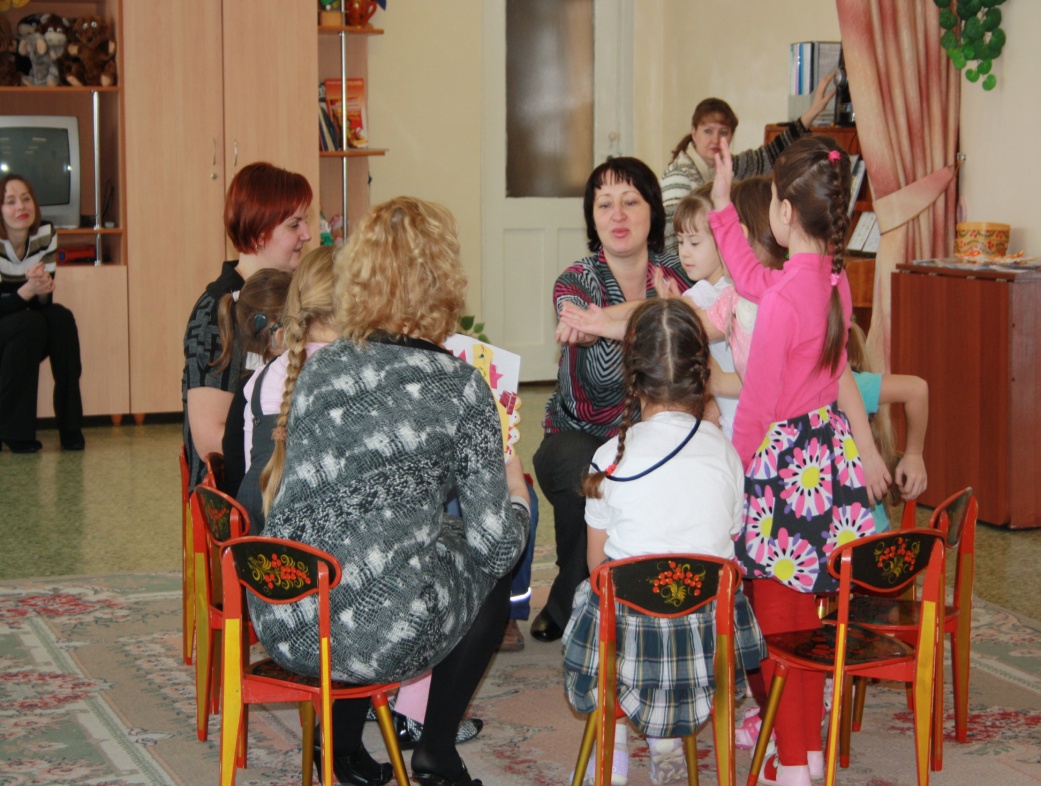 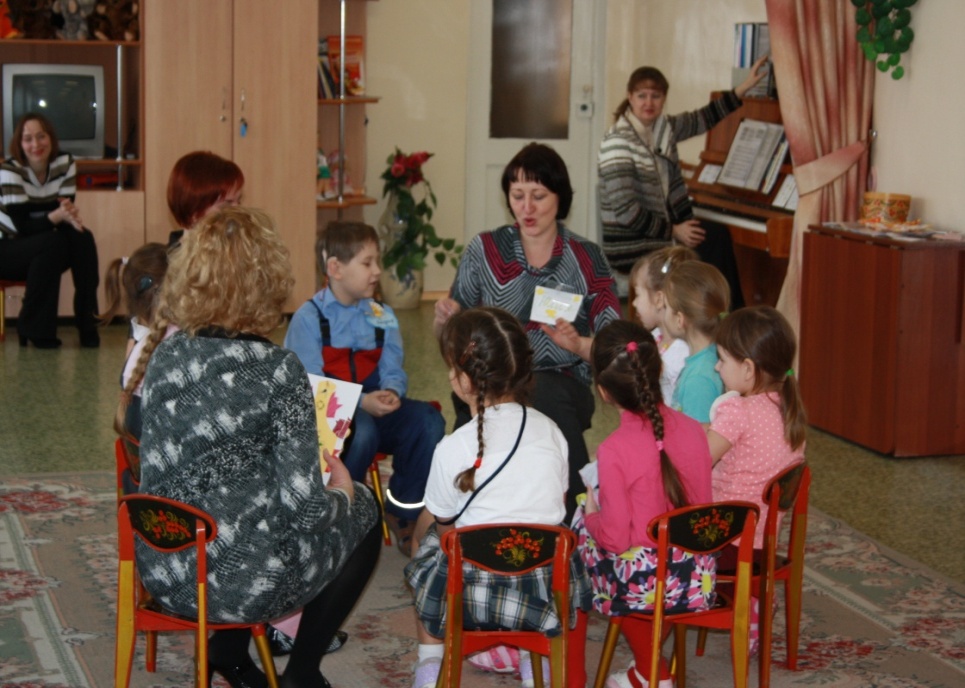 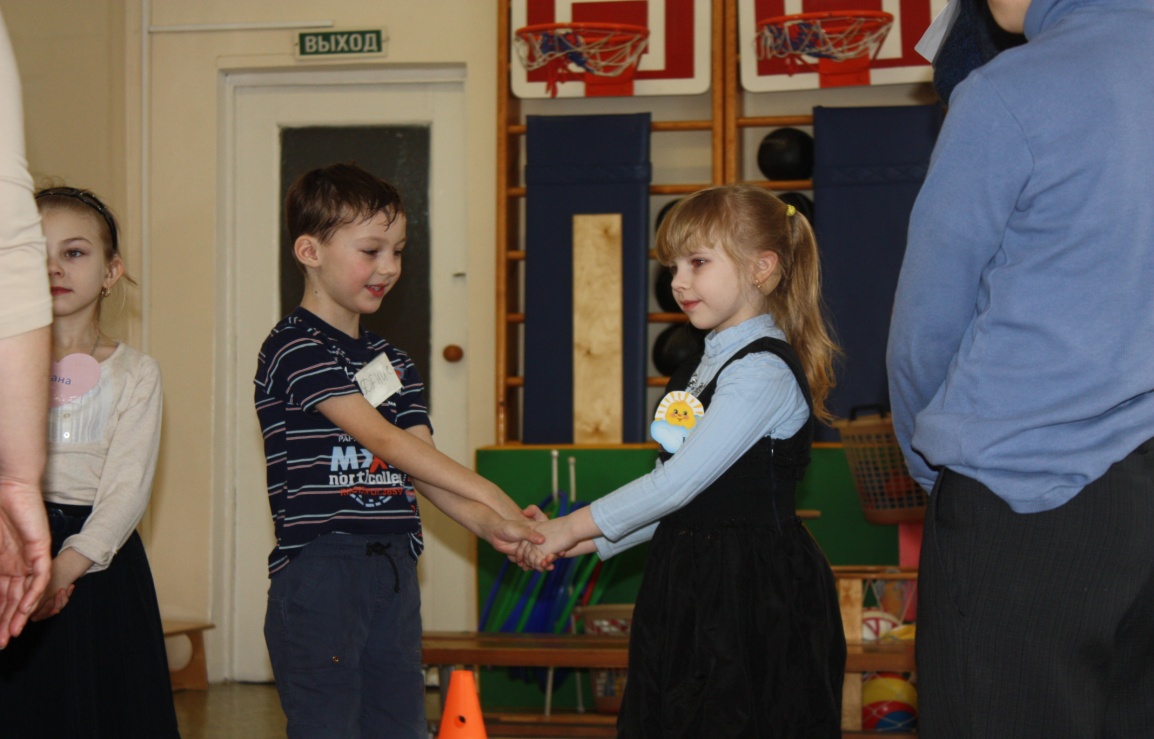 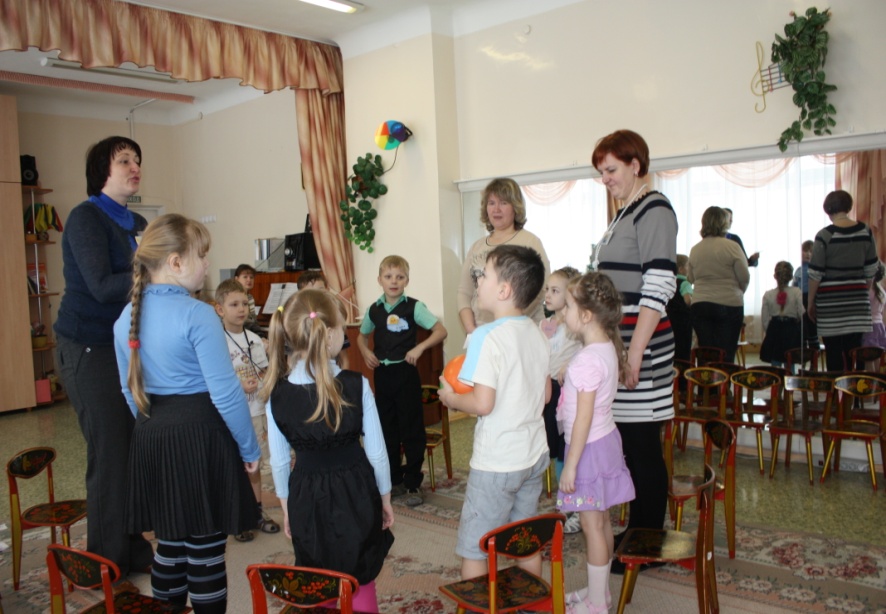 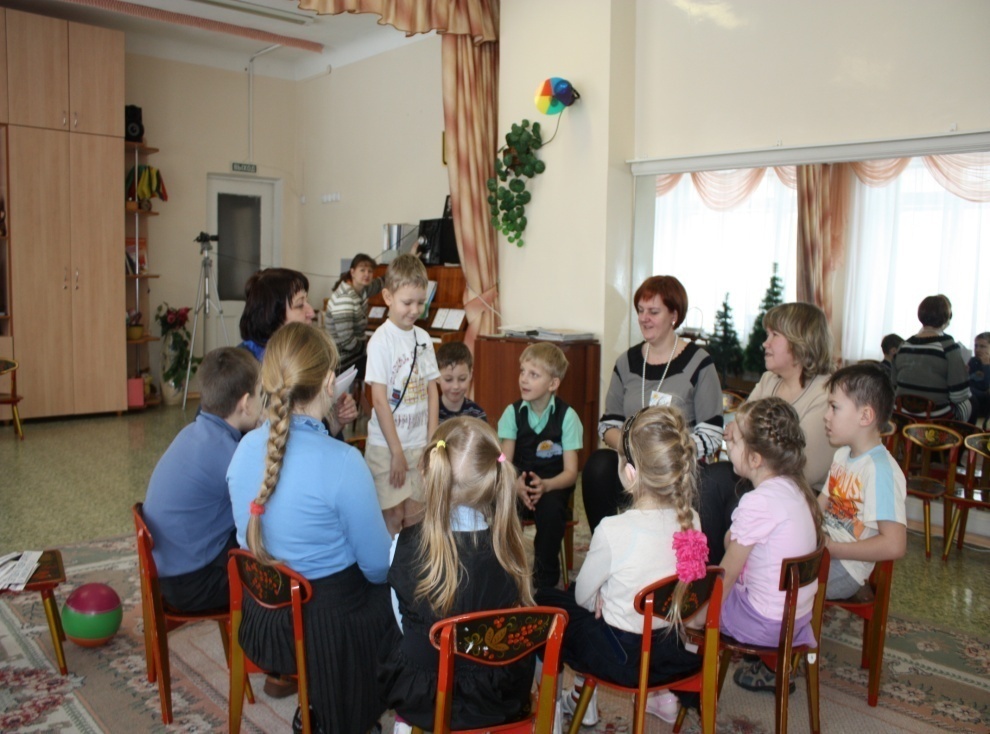 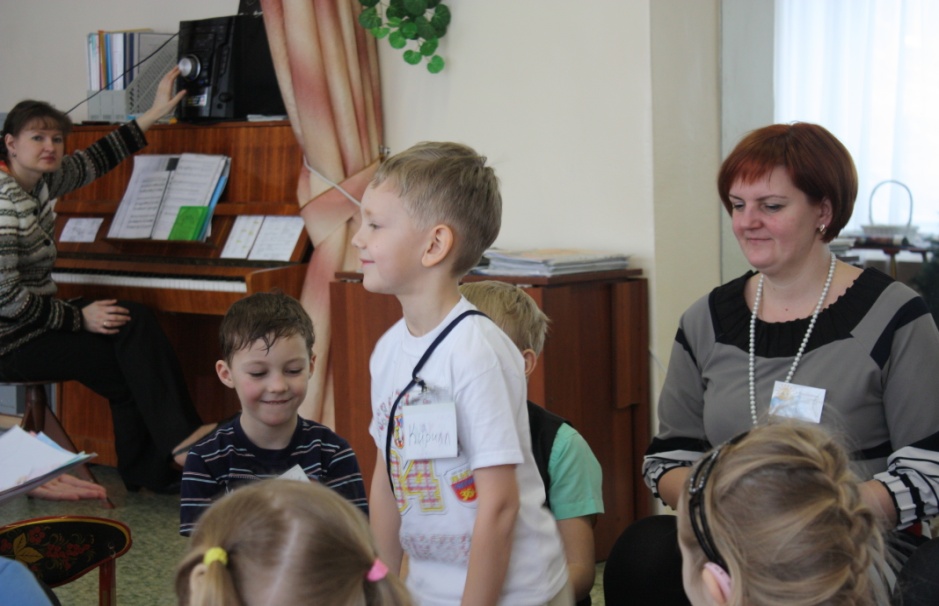 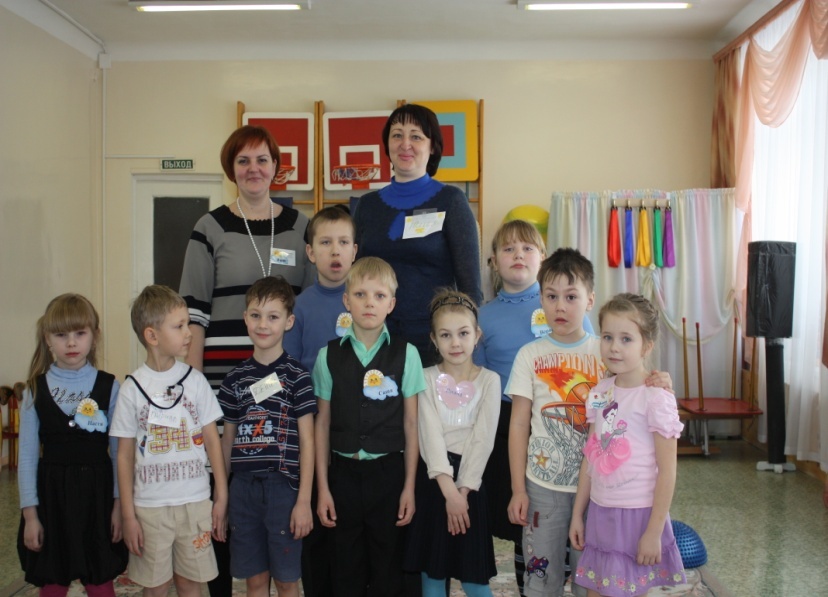 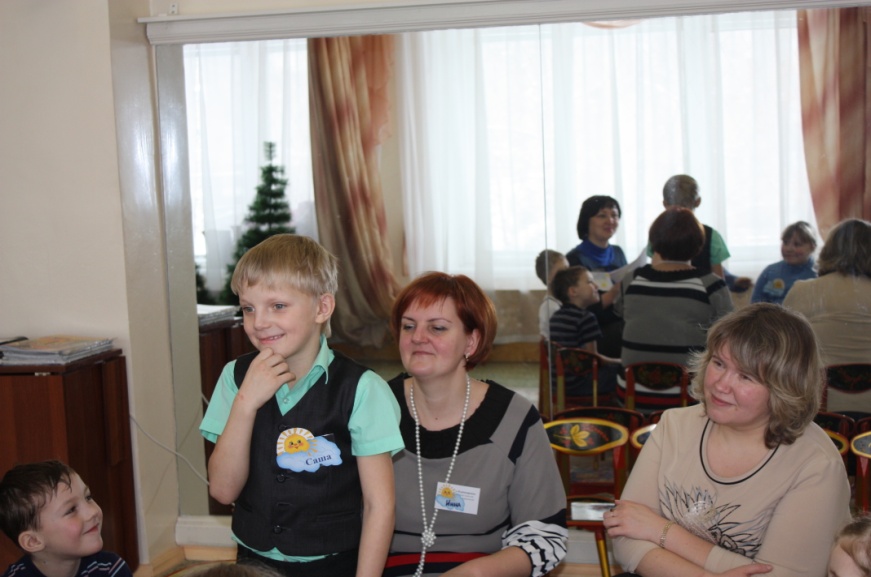 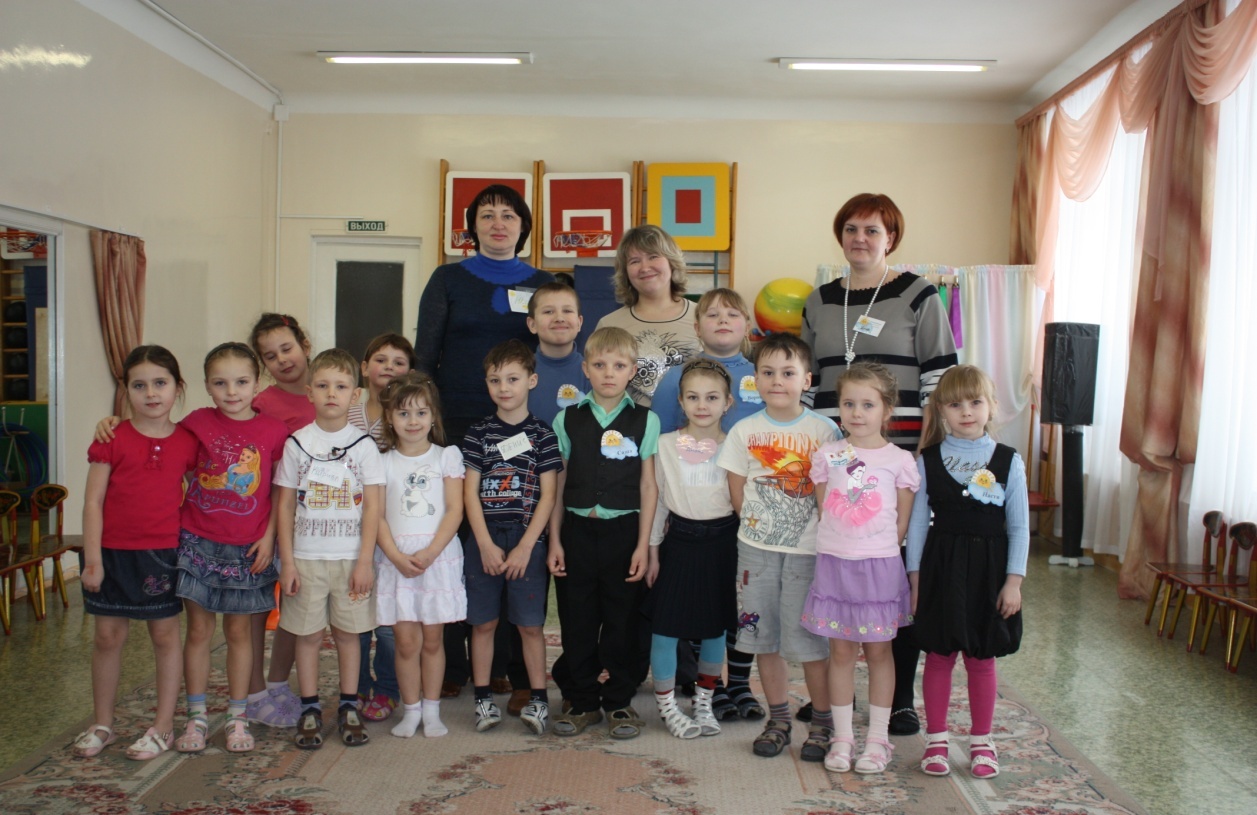 Спасибо за внимание!